23rd June 2021
A Softcore RISC-V Vector Processor for Edge AI
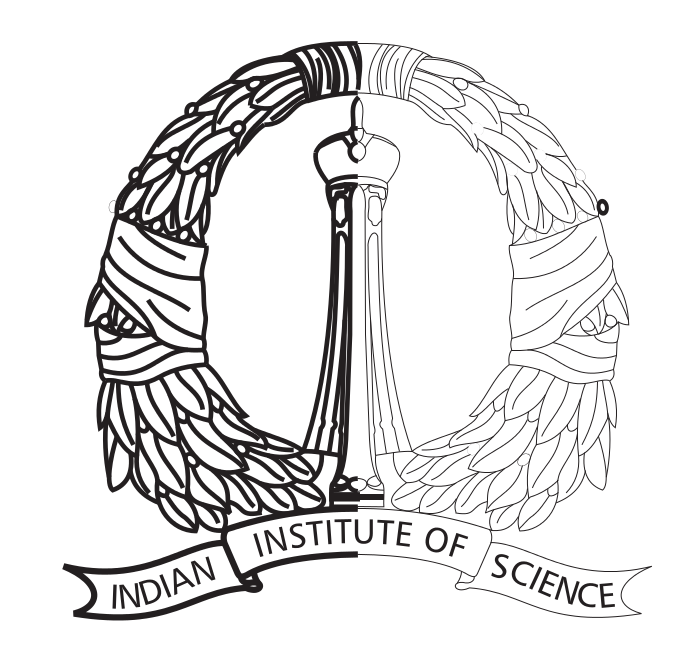 V Naveen Chander
MTech Dissertation Project 
Microelectronics and VLSI Design,

Supervisor: Kuruvilla Varghese
Dept. of Electronic Systems Engineering,
Indian Institute of Science
ObjectiveEnabling Scalable and efficient ML inference at the edge
Develop microarchitecture for microcontroller class CPU to significantly speed up ML inference
Motivation
Edge computation is gaining ground with the advent of AI-IoT 
Deep Neural networks are growing wider and deeper in size
Becoming increasingly difficult to deploy on conventional micro-controller-based systems
Painful trade-offs to be carried out between power, latency and accuracy.
Profiling analysis of ML inference workloads reveals that more than 99% time the CPU is busy executing matrix/vector operations
Strong need for Data-level parallelism for efficient ML inference. 
Require domain-specific ISA with strong descriptive capacity for Neural Networks and support general purpose computing
RISC-V Vector (RVV) Extension defines an ISA for dealing with vectors
A vector execution unit tightly-coupled with the scalar RISC-V core can be used to enable efficient ML inference.
Workflow
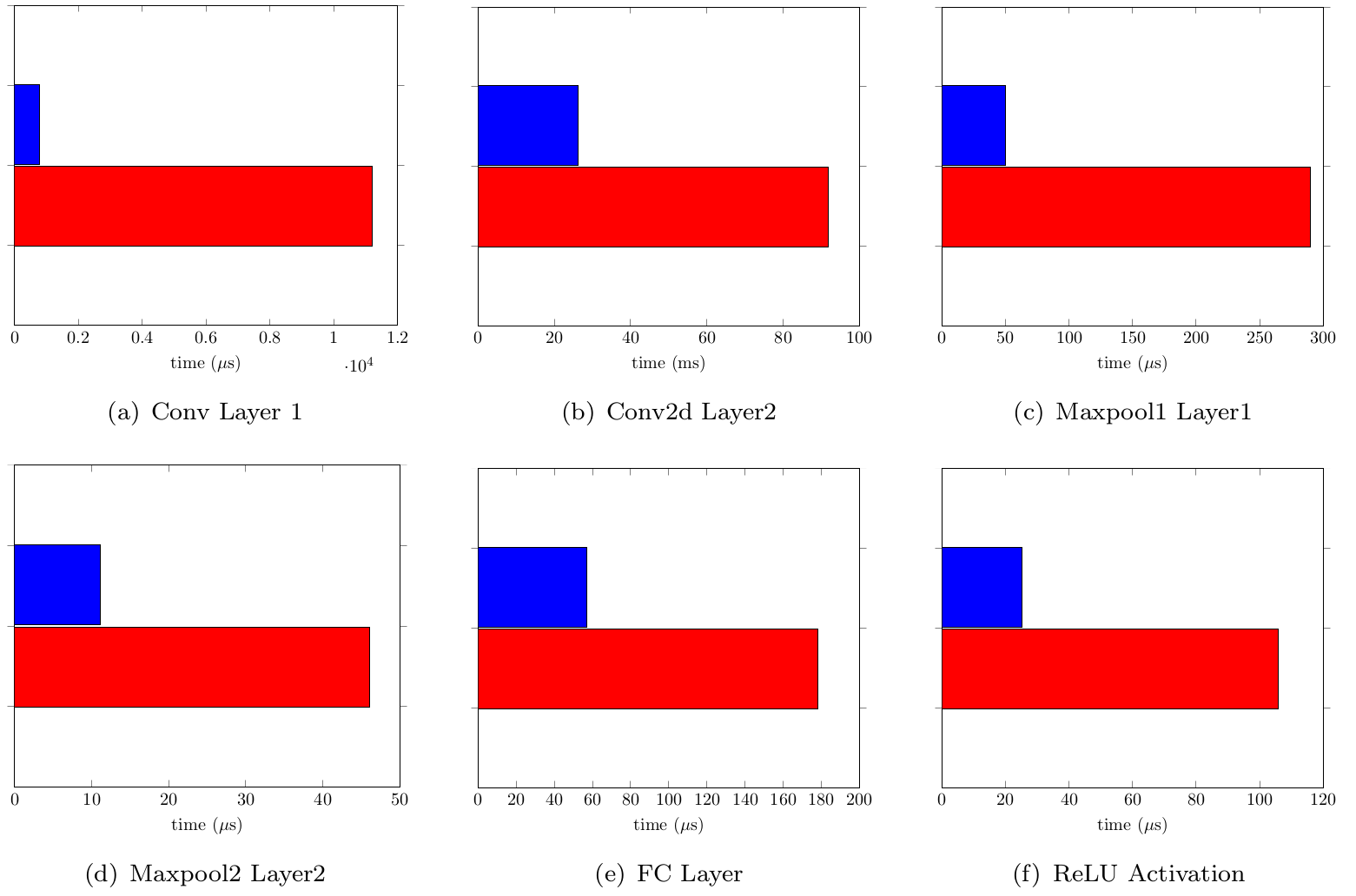 Computational Bottlenecks in ML
5.8x
3.5x
14.5x
C-code profiling was carried out for MLP, CNN, PCA, AE, RNN, LSTM on x86 and ARM targets
Findings :-
Many NN topologies have some common operations such as -
Matrix Vector Multiplication in MLP, CNN, RBM, AE, PCA, RNN, LSTM
Matrix Convolution  Vector Dot Product in all CNNs, Capsule Networks
Vector Multiplication with Scalar
Exponent Computation of elements in a vector
In all NNs, >99% time, CPU is busy with Matrix/Vector operations
4.1x
3.1x
3.1x
Without SIMD
With SIMD
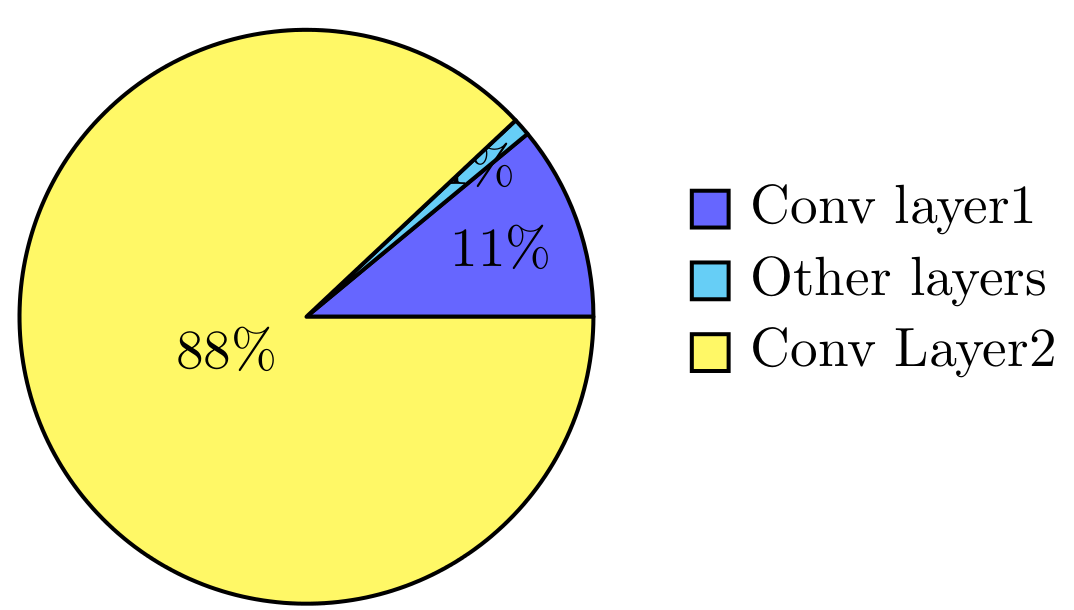 Effect of SIMD on Execution Time on Intel i386 CPU for a 6-layer CNN
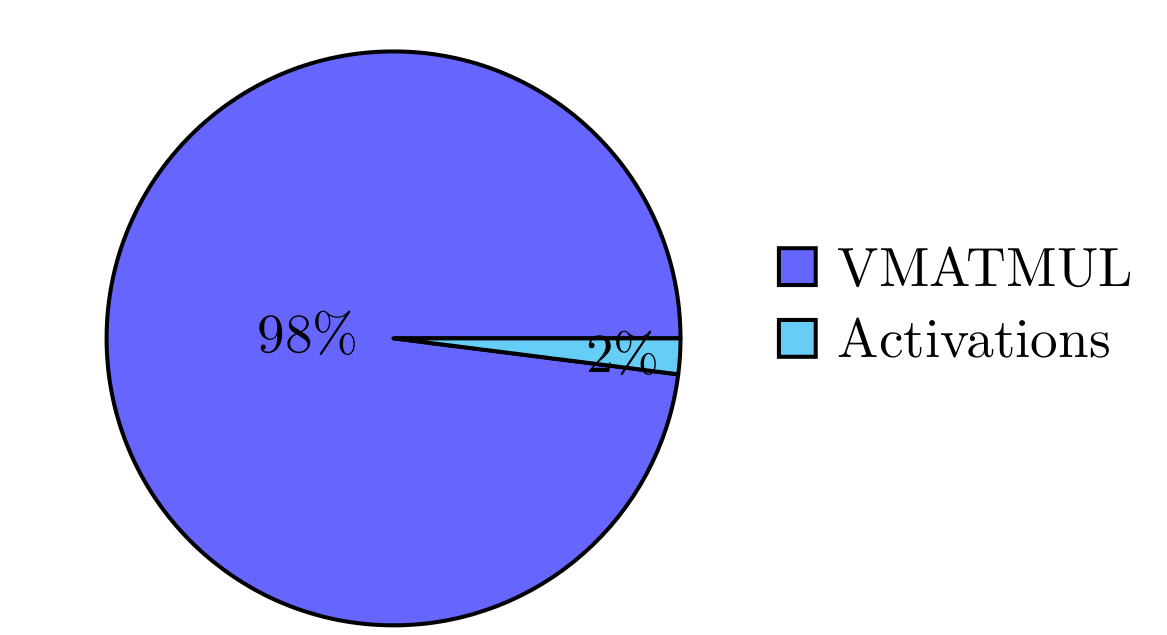 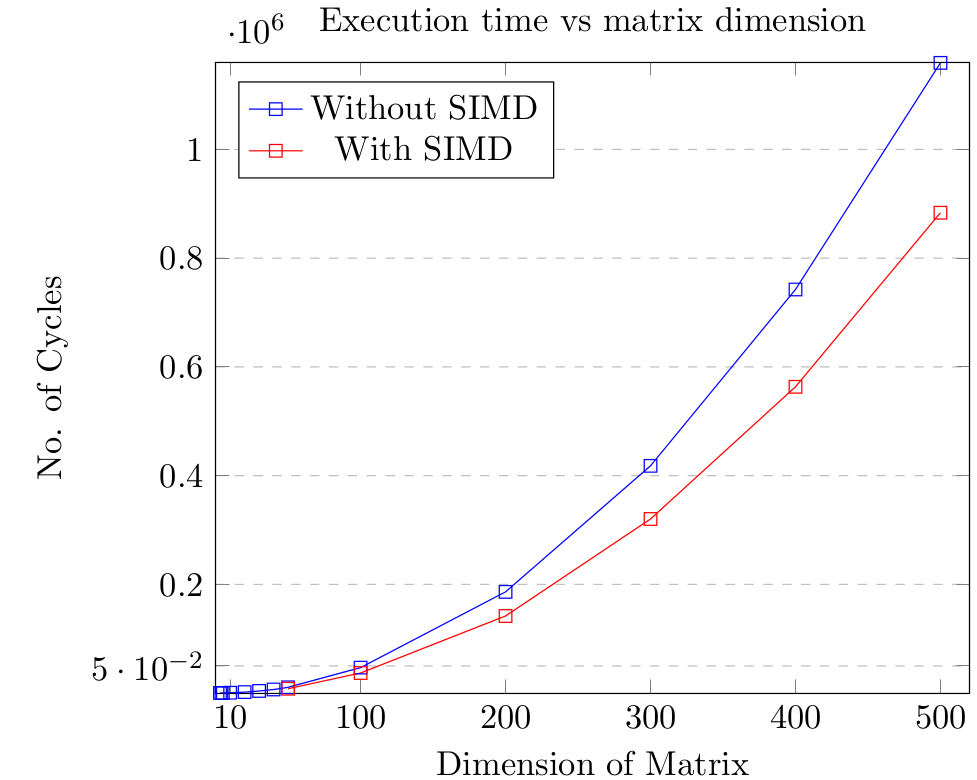 Distribution of Execution Time on CNN (left) and RNN(right)
KEY TAKEAWAY
Need to exploit the data-level parallelism in ML inference
Effect of SIMD on performance of Matrix Vector Multiplication
Related Work
Ongoing project on RISC-V Vector CPU for Edge-AI
British Computer Society Open Source Specialists
Studied Workload of ML-inference and arrived at the similar conclusions
Use RISC-V Vector Unit with PULP CE32V40
 Demonstrated speed-ups at the level of Functional Simulation on FPGA (12th February, 2021)
RISC-V Vector Extension ISA Specification
RVV-ISA is a document that defines the ISA for RISC-V vector extension
ISA is yet to be ratified. The current Vector Processor design adheres to spec. Ver 1.0
Features
RISC-V ISA is open and free for use
No licensing requirements
RISC-V ISA is modular
RISC-V Vector (RVV) Extension is exhaustive
RVV allows users to choose subsets of the extension to be implemented
Allows usage of General purpose and Vector Instructions together
RVV Overview
Organization of Data in Vector Registers
Instructions for Vector Loads and Stores
Instructions for Vector Arithmetic Operations  300 + instructions 
Vector Reduction Instructions
Vector Permutation Instructions
This work uses 53 vector instructions to accelerate ML inference
Specifications of the RISC-V Vector CPU
XILINX VERTEX-7
XC7VX485TFFG1761-2
FPGA

featuring
RISC-V Vector CPU
Soft-IP
CLK
RST
RTS
CTS
UART_TX
UART_RX
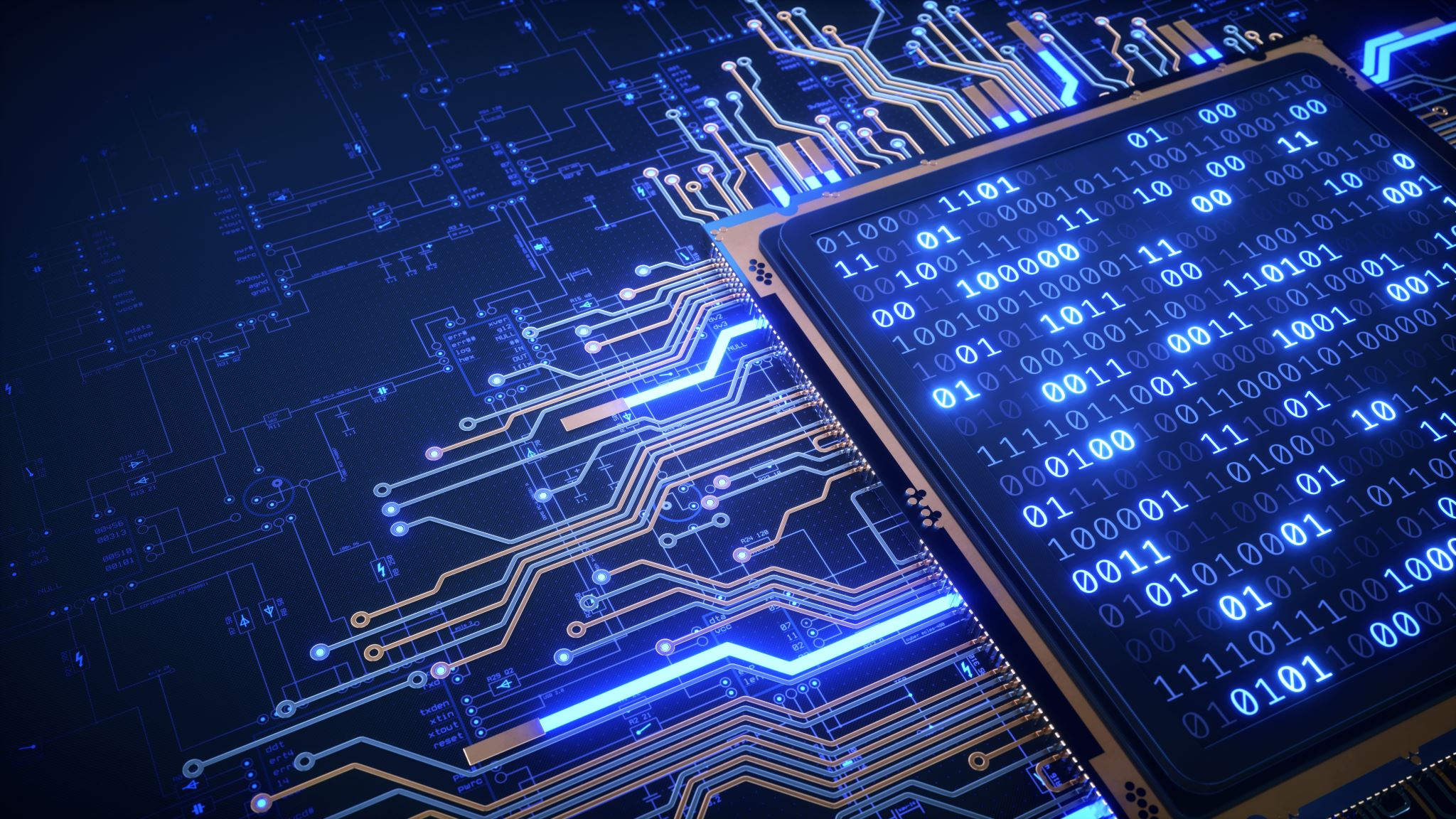 Microarchitecture
Vector Execution Model and Theoretical performance
Vector Execution Unit microarchitecture and results
Integration of Vector Unit to Host CPU
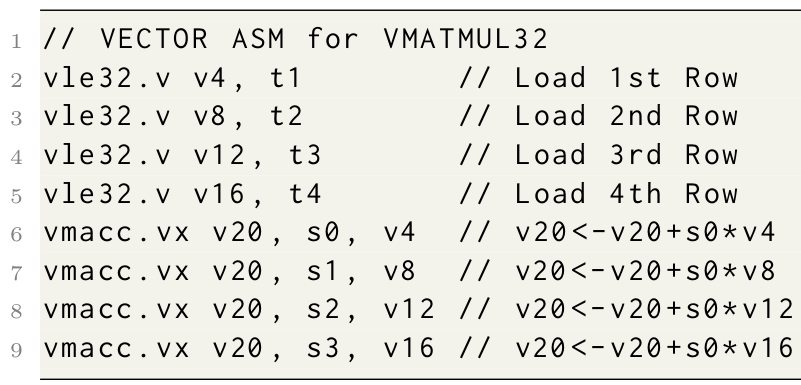 Vector Execution Model
Vector Arithmetic Units operate on Vectors that are stored in a Vector Register File.
 Assume we have a 6-stage pipeline: Fetch Decode Read Execute Memory-> Write back
Assume, we have an 8-lane Vector Processor
Lane1
vle32.v v4, t1
F
D
R
M31
M2
…
M1
E
M0
W31
CONVOY
Lane2
vle32.v v8, t2
F
D
R
M31
M2
…
M1
E
M0
W31
Lane3
vle32.v v8, t2
F
D
R
M31
M2
…
M1
E
M0
W31
Lane4
vle32.v v8, t2
F
D
R
M31
M2
…
M1
E
M0
W31
M31
W31
E31
E2
…
E1
E0
R
F
D
Lane5
vmacc.vx v20, s0, v4
M31
W31
E31
E2
…
E1
E0
R
F
D
vmacc.vx v20, s1, v8
Lane6
M31
vmacc.vx v20, s2, v12
W31
E31
E2
…
E1
E0
R
F
D
Lane7
vmacc.vx v20, s3, v16
M31
W31
E31
E2
…
E1
E0
R
F
D
Lane8
Total Vector Execution Time = 44 Cycles; Chime Estimate=32 cycles;  Overheads = 12 cycles
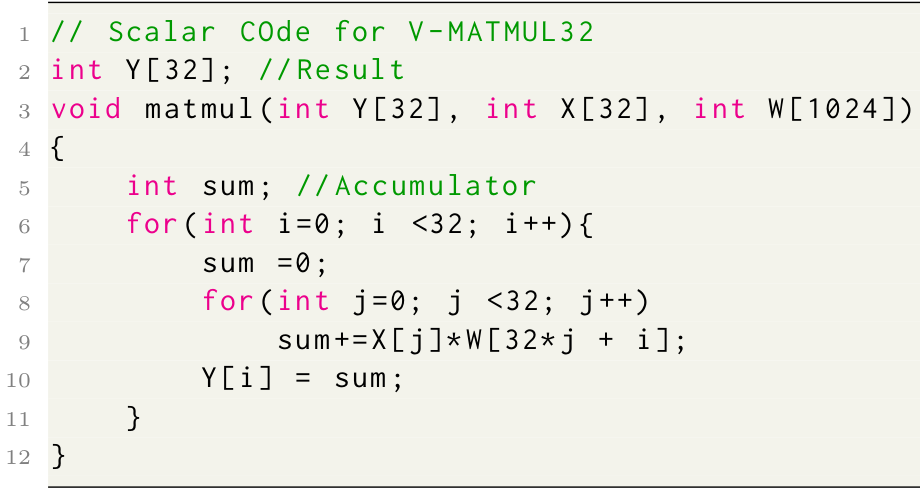 Analytical measurement of Performance on VMATMUL32
Vector Core
Can operate up to eight elements per cycle
Takes 44 cycles to execute 32 elements
Vectorization results in 8 convoys
Scalar instructions run at CPI = 1
Scalar Core
Assume an ideal scalar processor that has CPI=1
All Cache-hits and no hazards in pipeline
Runs a fully optimized assembly code for VMATMUL
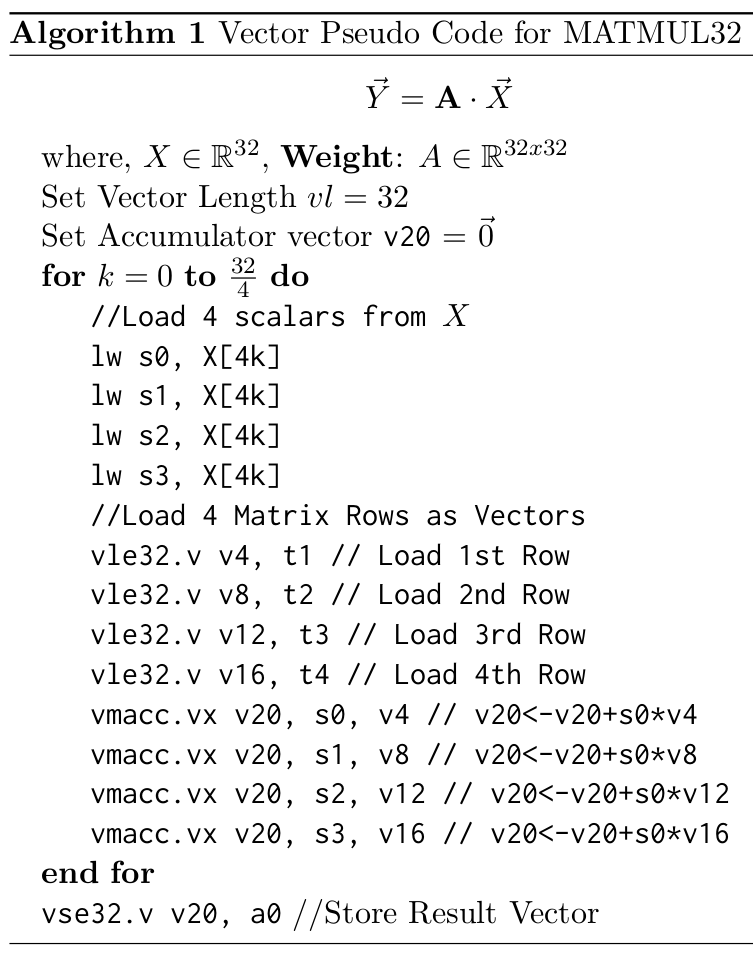 Deviations from Ideal Condition that contribute to variation in Speedup 
I-Cache, D-Cache Miss Penalties  
Hazard Penalties
Handshaking cycles(only for Vector Proc)
Design of RISCV-Vector Execution Unit
Novel Architecture with 
Systolic Array execution unit
Scratchpad memory based Vector Memory Unit
Systolic Array based Vector Execution
Network of eight identical processing elements
Use shared resources such as Register files and memory
Execution of P.Es is tightly coupled => P.E != HART
BLOCK SCHEMATIC  OF PIPELINED VECTOR EXECUTION UNIT
Lane 7
Lane 8
Lane 3
Lane 5
Lane 4
Lane 6
Lane 1
Lane 2
WB_FIN
MEM_WB
DMEM Bank 0
DMEM Bank 1
DMEM Bank 2
DMEM Bank 3
DMEM Bank 4
DMEM Bank 5
DMEM Bank 6
DMEM Bank 7
EXE_MEM
P.E
P.E
P.E
P.E
P.E
P.E
P.E
P.E
RD_EXE
X- BAR
RA
RB
RA
RA
W
RA
RB
RB
RB
W
W
W
RA
RB
RA
RA
W
RA
RB
RB
RB
VRF
Bank 0
32 x 32
Elements
0, 8, 16, 24, …
W
W
W
VRF
Bank 1
32 x 32
Elements
1, 9, 17, 25, …
VRF
Bank 3
32 x 32
Elements
3, 11, 19, 27, …
VRF
Bank 2
32 x 32
Elements
2, 10, 18, 26, …
VRF
Bank 4
32 x 32
Elements
4, 12, 20, 28, …
VRF
Bank 1
32 x 32
Elements
5, 13, 21, 29, …
VRF
Bank 3
32 x 32
Elements
7, 15, 23, 31, …
VRF
Bank 2
32 x 32
Elements
6, 14, 22, 30, …
Block Schematic of Scalar RISC-V Pipeline
RS1_FWD + IMM32
+
IF/ID.PC + IMM32 - 4
+
ID/EX
WB/FIN
ALU
MEM/WB
EX/MEM
RS1+IMM32
PC + IMM32
PC+4
PC
CONTROL
+
<<1
ZERO
ZERO
NOP
BLU
I(19:15)
D_FA
ZERO
CLK_EN
00
00
00
00
00
11
00
PC
REG
I-MEM
D-MEM
I(24:20)
1
1
1
I(31:0)
FOUR
memreg
01
01
01
01
01
00
01
D
ADDR
REG_FILE
R0-R31
10
10
10
10
10
10
10
c_hazard
0
0
0
DOUT
11
11
11
11
11
01
01
ADDR
ALUop
DOUT
E_FB
ALUSrc
CLK
D_FB
M_FB
rd
DT1
RD#1
rwr
DIN
RD#2
DT2
dmr
dmw
WR#
RWR
IMM32
GEN
IF/ID
DATA_IN
FROM SCALAR TO VECTOR PIPELINE
ALU 7
32 bit
ALU 7
32 bit
ALU 7
32 bit
ALU 7


32 bit
ALU 7
32 bit
ALU 7
32 bit
ALU 7
32 bit
LSU 7


32 bit
Vector Interface Unit
V-MASK UNIT 7
V-MASK UNIT 7
V-MASK UNIT 7
V-MASK UNIT 7
CHAINING
D-MEM
Bank 7
1k x 32
D-MEM
Bank 7
1k x 32
D-MEM
Bank 7
1k x 32
D-MEM
Bank 7
4k x 32
1
1
1
1
Instruction – 07
.
.
.
VRF
BANK 7
v0-v31
32-bit
VRF
BANK 7
v0-v31
32-bit
VRF
BANK 7
v0-v31
32-bit
VRF
BANK 7
v0-v31
32-bit
.
.
.
DT1_Xbar
0
0
0
0
ADDR
ADDR
ADDR
ADDR
DOUT
DOUT
DOUT
DOUT
DT2_Xbar
DT3_Xbar
DT4_Xbar
.
.
.
DT1
DT1
DT1
DT1
x1
RD#1
RD#1
RD#1
RD#1
DIN
DIN
DIN
RD#2
RD#2
RD#2
RD#2
DIN
DT2
DT2
DT2
DT2
dmr
dmr
dmr
dmr
dmw
dmw
dmw
dmw
WR#
WR#
WR#
WR#
MASK
MASK
MASK
MASK
RWR
RWR
RWR
RWR
DT3
SYSTOLIC 
ARRAY
SEQUENCER
STALLER
.
.
.
DATA_IN
DATA_IN
DATA_IN
DATA_IN
DT4
CHAINING
x3
x4
WB/FIN
ID/RD
RD/EXE
MEM/WB
EXE/MEM
x2
Systolic Array Sequencer
Functions
Distributes Instructions to Vector Lanes
Schedules Execution 
Distributes Shared Resources
Design
Hierarchical Sequencer
Each Vector Lane has a micro sequencer
The top level sequencer coordinates execution of all eight micro sequencers
SYSTOLIC ARRAY SEQUENCER –LANE SEQUENCER
Lane 1
Lane 4
Lane 2
Lane 5
Lane 3
Lane 7
Lane 6
Lane 8
X- BAR  X3
DMEM Bank 0
DMEM Bank 1
DMEM Bank 2
DMEM Bank 3
DMEM Bank 4
DMEM Bank 5
DMEM Bank 6
DMEM Bank 7
X- BAR X2
P.E
X- BAR  X1
RA
RB
RA
RA
W
RA
RB
RB
RB
W
W
W
RA
RB
RA
RA
W
RA
RB
RB
RB
VRF
Bank 0
32 x 32
Elements
0, 8, 16, 24, …
W
W
W
VRF
Bank 1
32 x 32
Elements
1, 9, 17, 25, …
VRF
Bank 3
32 x 32
Elements
3, 11, 19, 27, …
VRF
Bank 2
32 x 32
Elements
2, 10, 18, 26, …
VRF
Bank 4
32 x 32
Elements
4, 12, 20, 28, …
VRF
Bank 1
32 x 32
Elements
5, 13, 21, 29, …
VRF
Bank 3
32 x 32
Elements
7, 15, 23, 31, …
VRF
Bank 2
32 x 32
Elements
6, 14, 22, 30, …
Vector Memory
Scratchpad memory based on SRAM
Capacity 128 kB (4k x 4 x 8)
Latency of 1 clock cycle
Organized as 8 banks
Controlled by programmer
Mainly used for storing vectors
Shown to provide 1.2x – 3x performance improvement over cache
WE
WE
WE
WE
WE
WE
WE
WE
DOUT[31:0]
DOUT[31:0]
DOUT[31:0]
DOUT[31:0]
DOUT[31:0]
DOUT[31:0]
DOUT[31:0]
DOUT[31:0]
DIN[31:0]
DIN[31:0]
DIN[31:0]
DIN[31:0]
DIN[31:0]
DIN[31:0]
DIN[31:0]
DIN[31:0]
ADDR[11:0]
ADDR[11:0]
ADDR[11:0]
ADDR[11:0]
ADDR[11:0]
ADDR[11:0]
ADDR[11:0]
ADDR[11:0]
0
0
0
0
0
0
0
0
SPRAM
Bank 0
16 KB
SPRAM
Bank 1
16 KB
SPRAM
Bank 2
16KB
SPRAM
Bank 3
16 KB
SPRAM
Bank 4
16 KB
SPRAM
Bank 5
16 KB
SPRAM
Bank 6
16 KB
SPRAM
Bank 7
16 KB
1
1
1
1
1
1
1
1
2
2
2
2
2
2
2
2
4095
4095
4095
4095
4095
4095
4095
4095
Implementation Results of Standalone Vector Unit
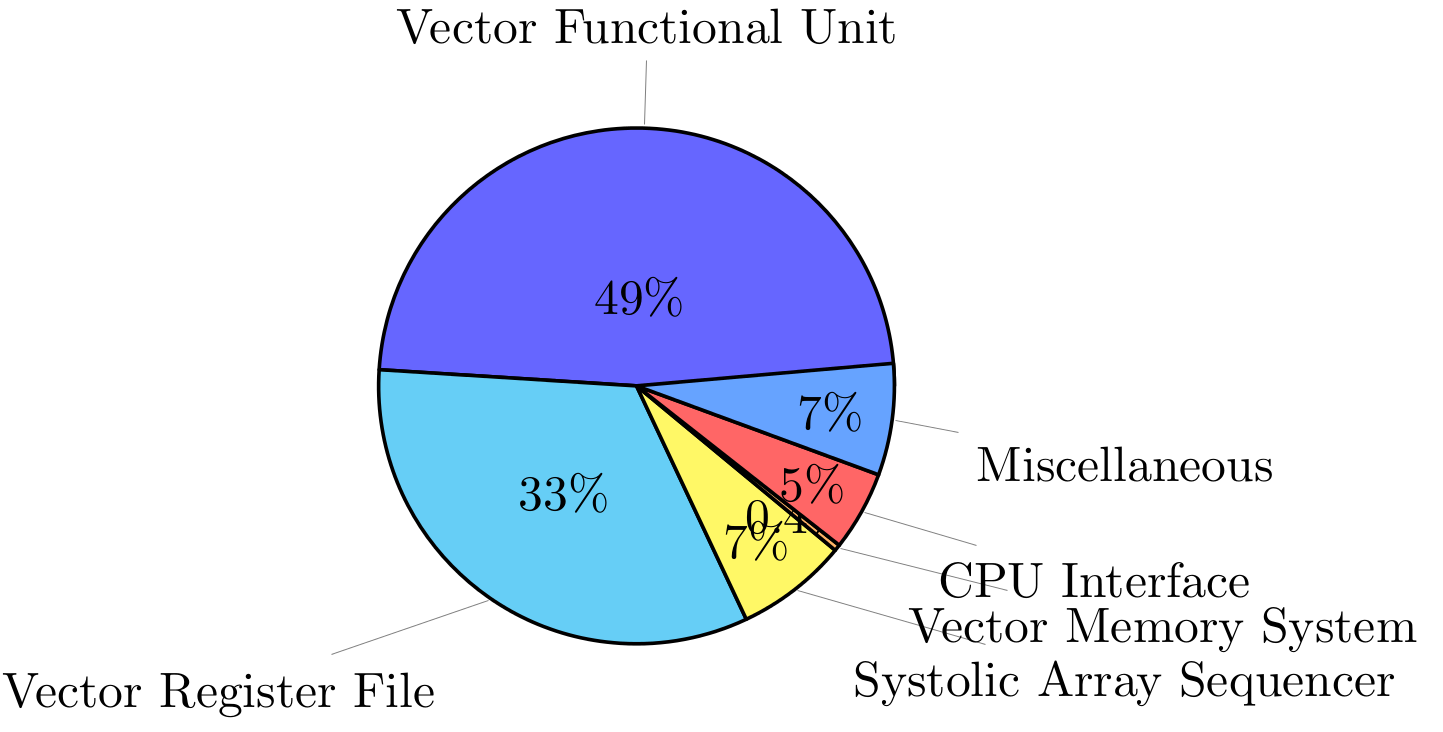 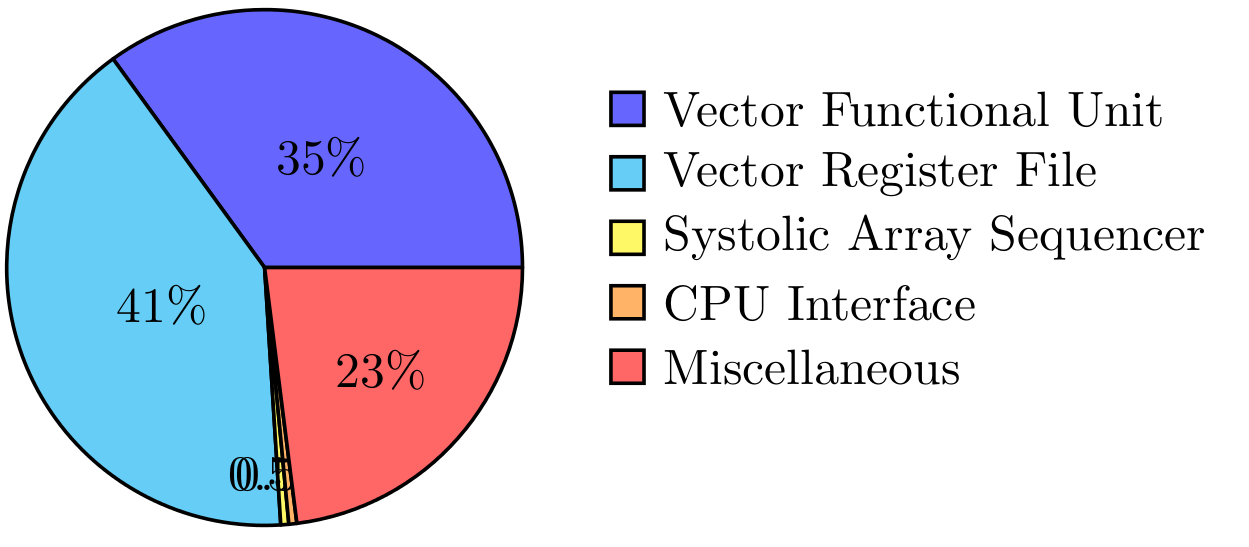 Registers Distribution
LUT Distribution
Total Power : 120 mW
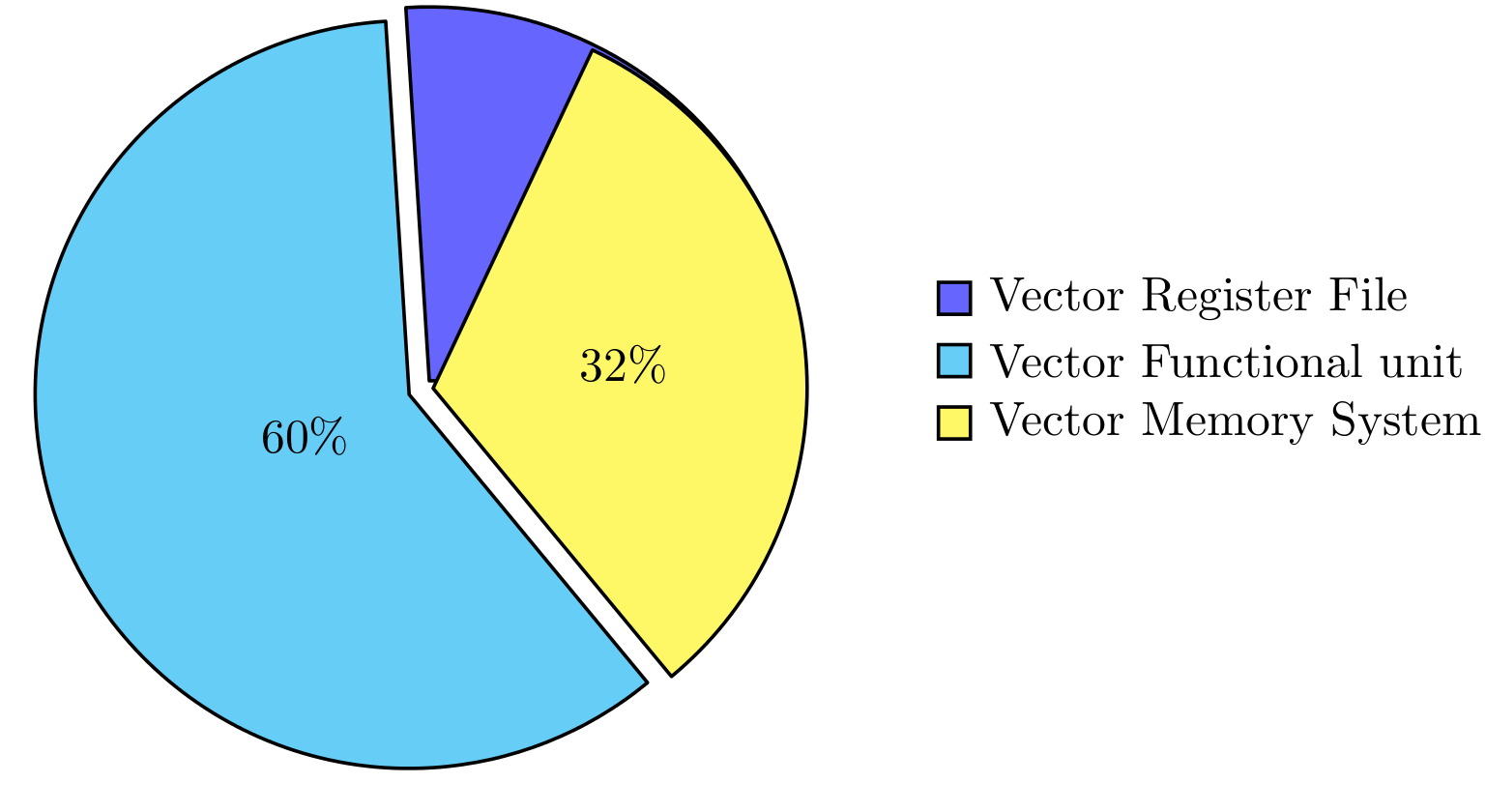 Power Distribution
Integration of Vector Unit
HOST CPU
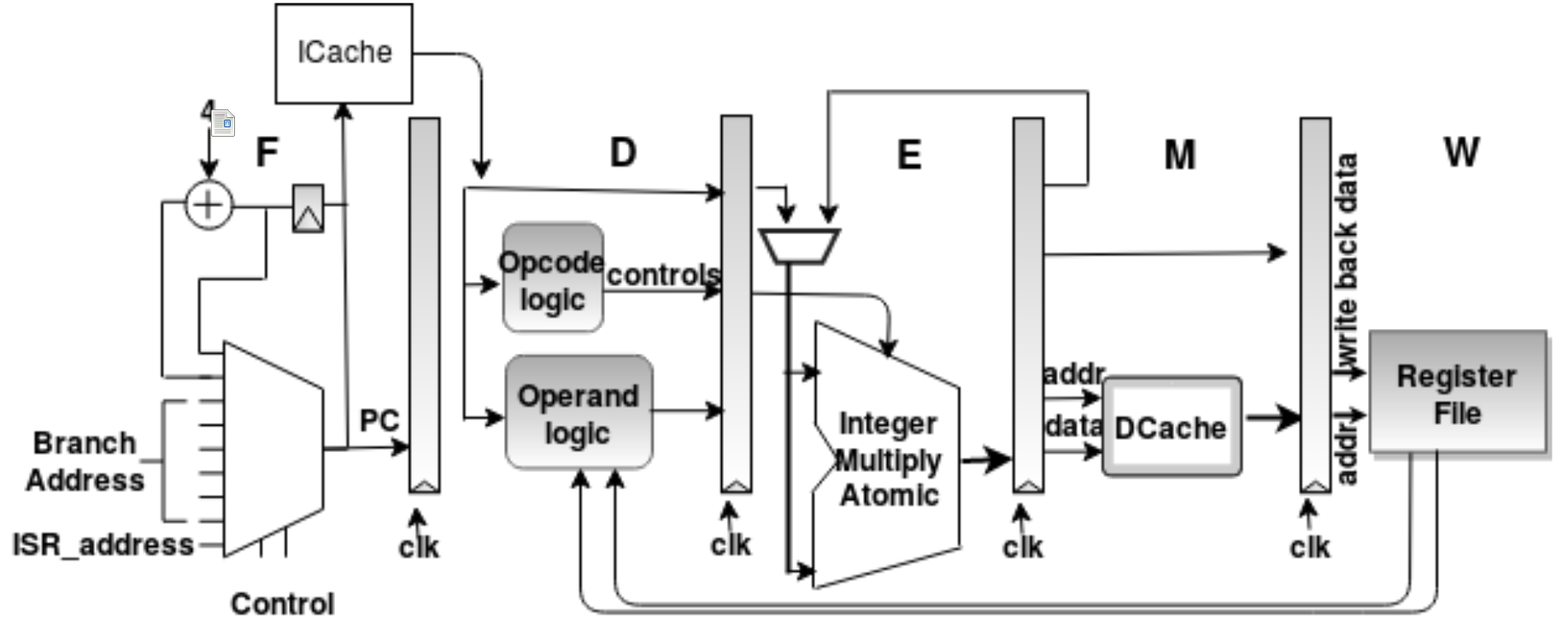 Host CPU
Microcontroller class softcore with 1MB RAM and UART peripheral
Single core, 5-stage, single-issue, in-order CPU
64
xREG_DATA
H-SHAKE
32
ADDR, DATA_WR, RD,WR
32
66
PIPELINED VECTOR UNIT
DATA_RD
INSTRUCTION
PC_CTRL
V_BUSY
Vector Interface Unit (VIU)
Scratchpad Memory
and 
Vector
Register
Interface
…
iBuf7
iBuf1
iBuf2
iBuf0
Vector Read Stage R
Interface
Tightly Coupled Integration  Vector Unit is attached onto the Host CPU’s pipeline
Uses Native Bus Interface for low latency communication
Vector and Scalar execute in a mutually exclusive manner using handshake signals
VIU directly receives the instruction read from the Memory for decoding
Additionally the host CPU has access to Vector Register File and Vector Memory
Vector Execute Stage E
Vector Memory Stage M
Vector Write-back Stage W
118
START
DECODED_OPRNDS,CTRL
STALL
DONE
Lane8
Lane1
Lane2
Lane3
VIU Sequencer
INSTRUCTION
S7
S8
S1
V7
V8
S3
S5
S2
S4
S6
V1
V5
V6
V4
V2
V3
S
S
S
S
S
S
S
S
S
S
S
S
S
S
S
S
SCALAR PIPELINE
V
V
V
V
V
V
V
V
V
V
V
V
V
V
V
V
VECTOR PIPELINE
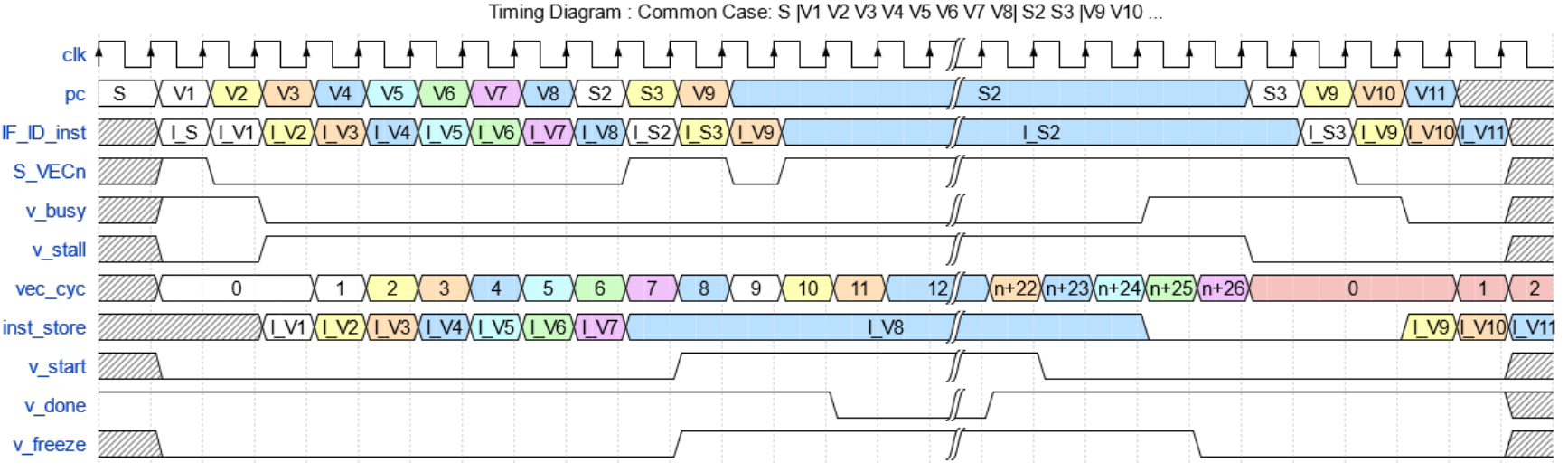 Top Level Design
Resource Utilization
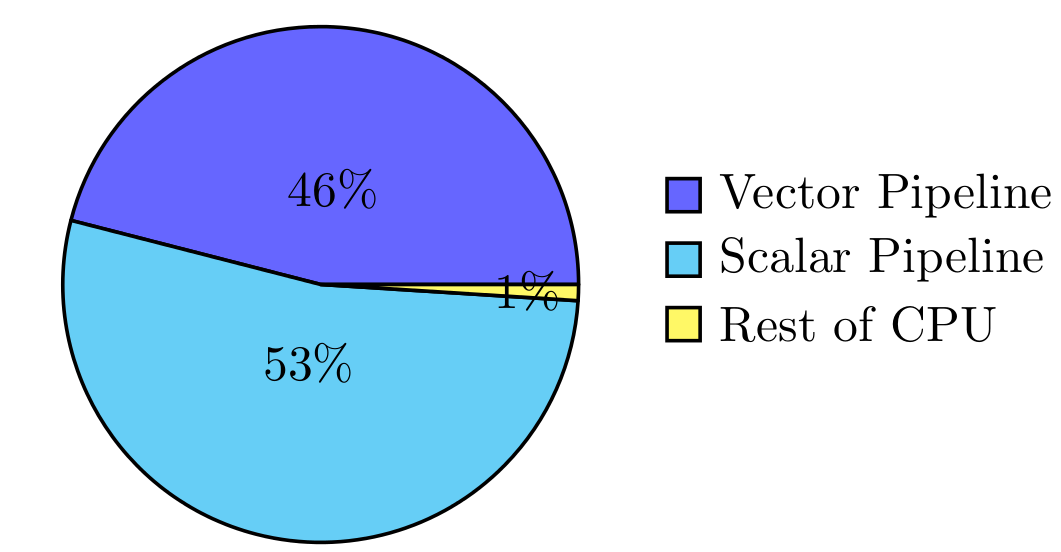 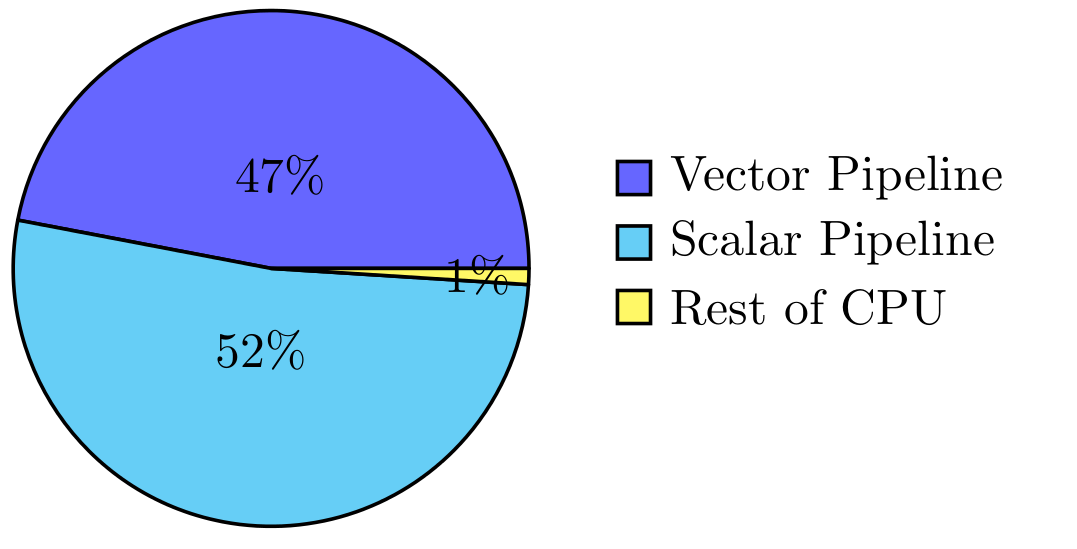 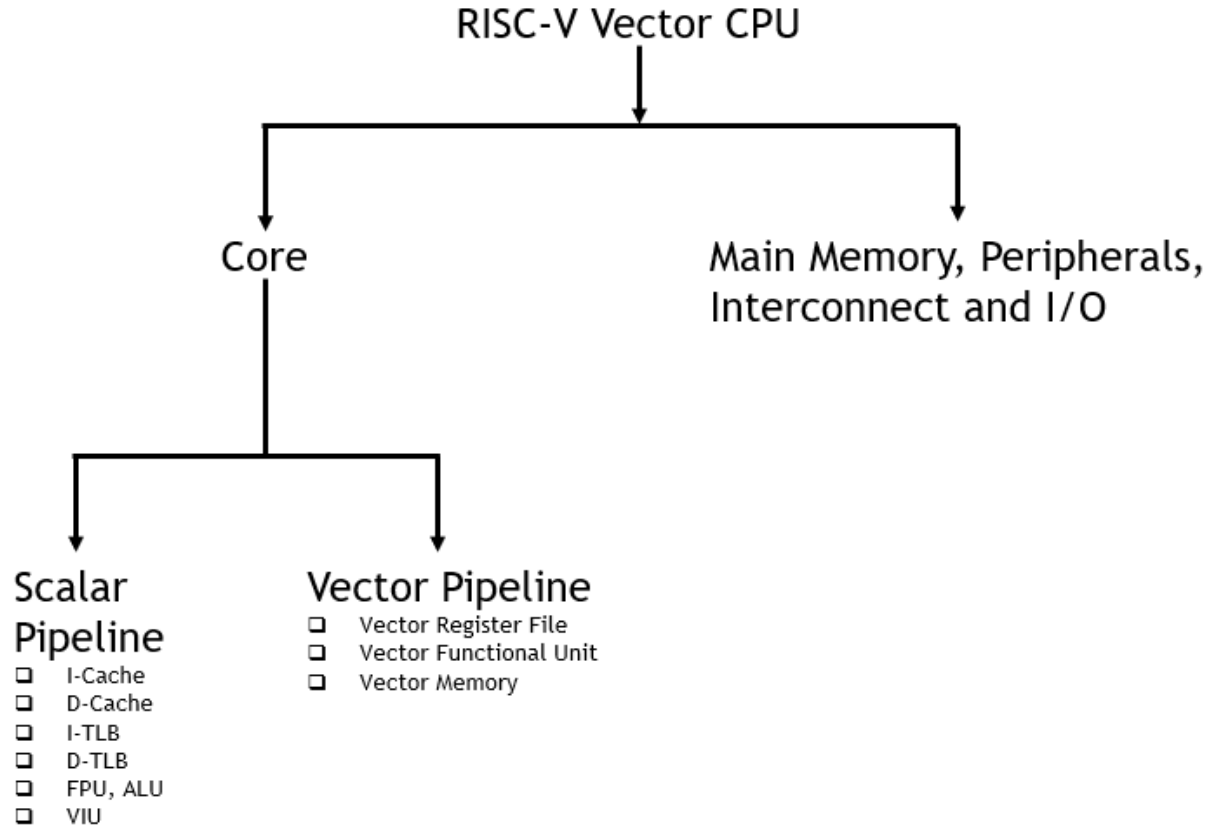 Power Consumption
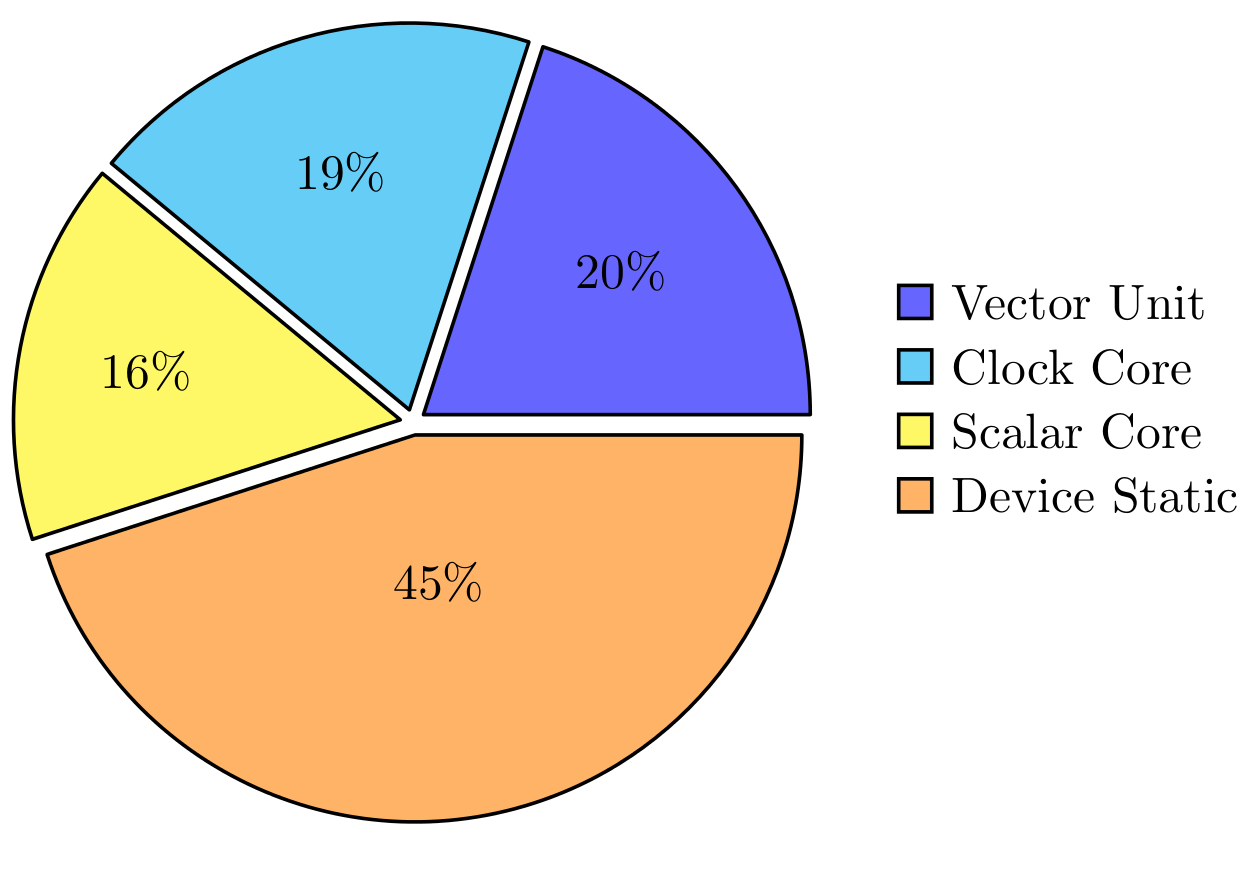 Power Estimation
FPGA Device die view post Implementation on Xilinx Vertex-7 xc7vx485tffg1761-2 FPGA
Overall Resource Utilization ~ 26%
Vectored Power Estimation using Xilinx Power Analyser by running CNN on CPUs in Post-layout Simulations
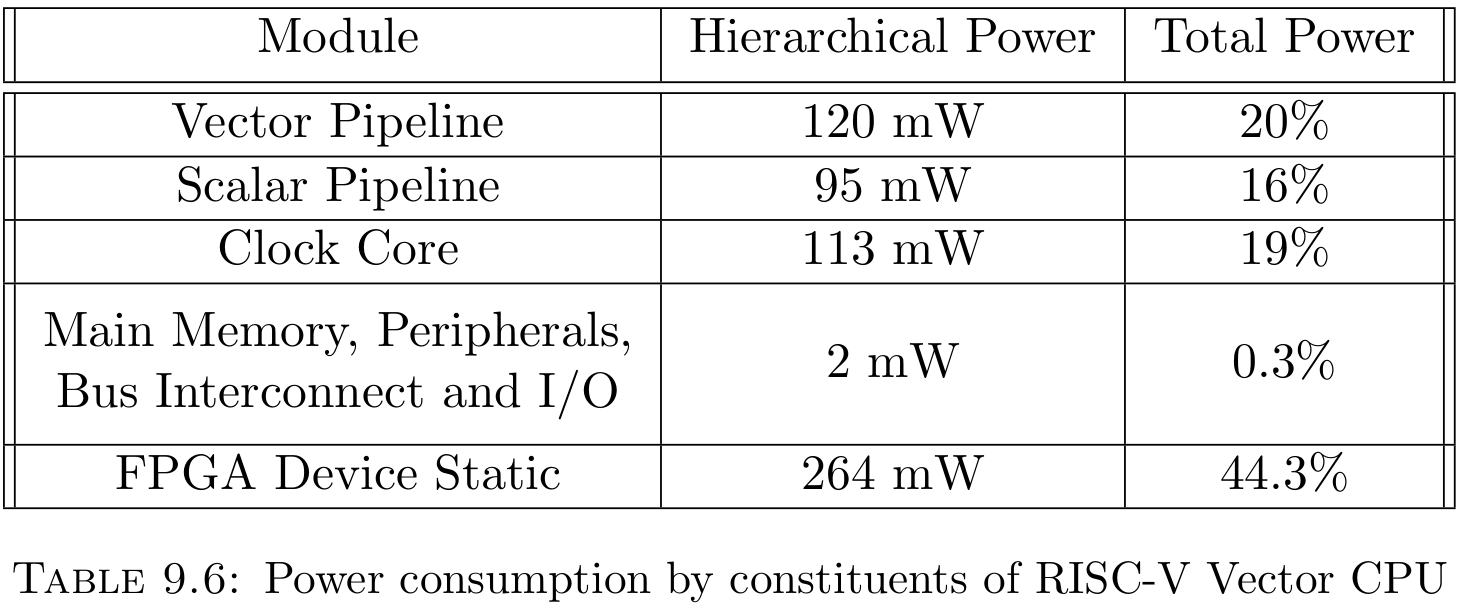 Timing Analysis
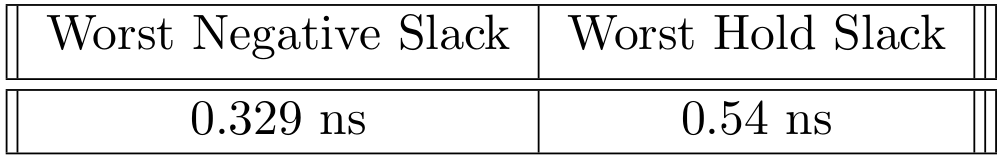 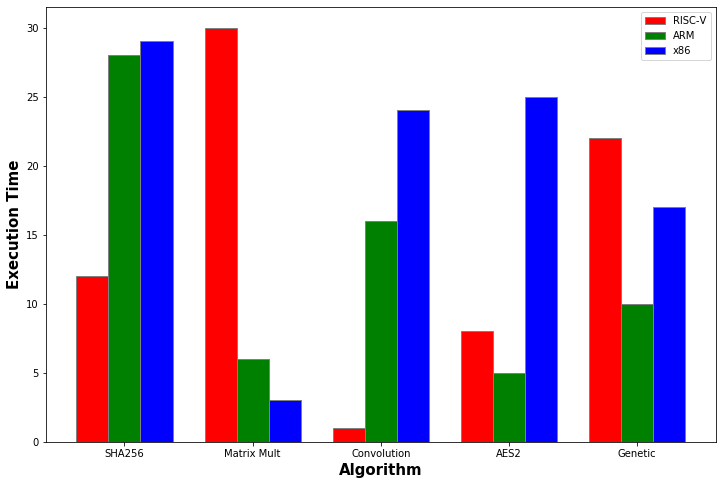 Evaluation
Benchmarking
Demonstration on Image Recognition task
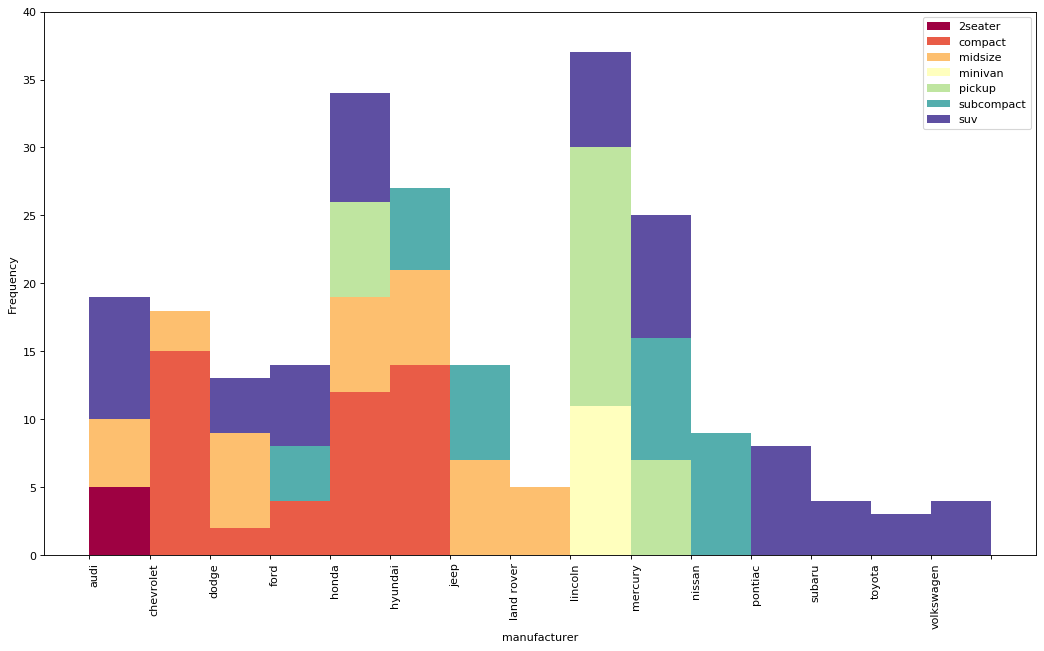 Evaluation Plan
Evaluation Metrics
Average cycle count per algorithmic operation
Maximum Clock Frequency
Absolute Execution Time
Average Energy per algorithmic operation
Comparison
Scalar vs Vector: All benchmark programs run on Scalar and vector Cores
RISCV-V Vector vs. other Data parallel machines: 
Klessydra-T  (softcore) 
Vector Processor with 3 HARTS
105 MHz with Vector Unit and Scratchpad Memory
Targeted at Edge-AI (2021)
 CE32V40 (ASIC)
Ultra-low power SIMD processor by PULP Platform
91.4 MHz
Targeted at data-parallel computations (2017)
Criteria
Performance
Power
Benchmarking
Custom suite of programs devised 
Based on identified computational workloads
30 programs under 6 classes
Vector Programming
Devised Vectorization Algorithms for benchmark kernels
Enable programmer write codes that make efficient use of hardware.
RVV Assembly with C-wrapper function
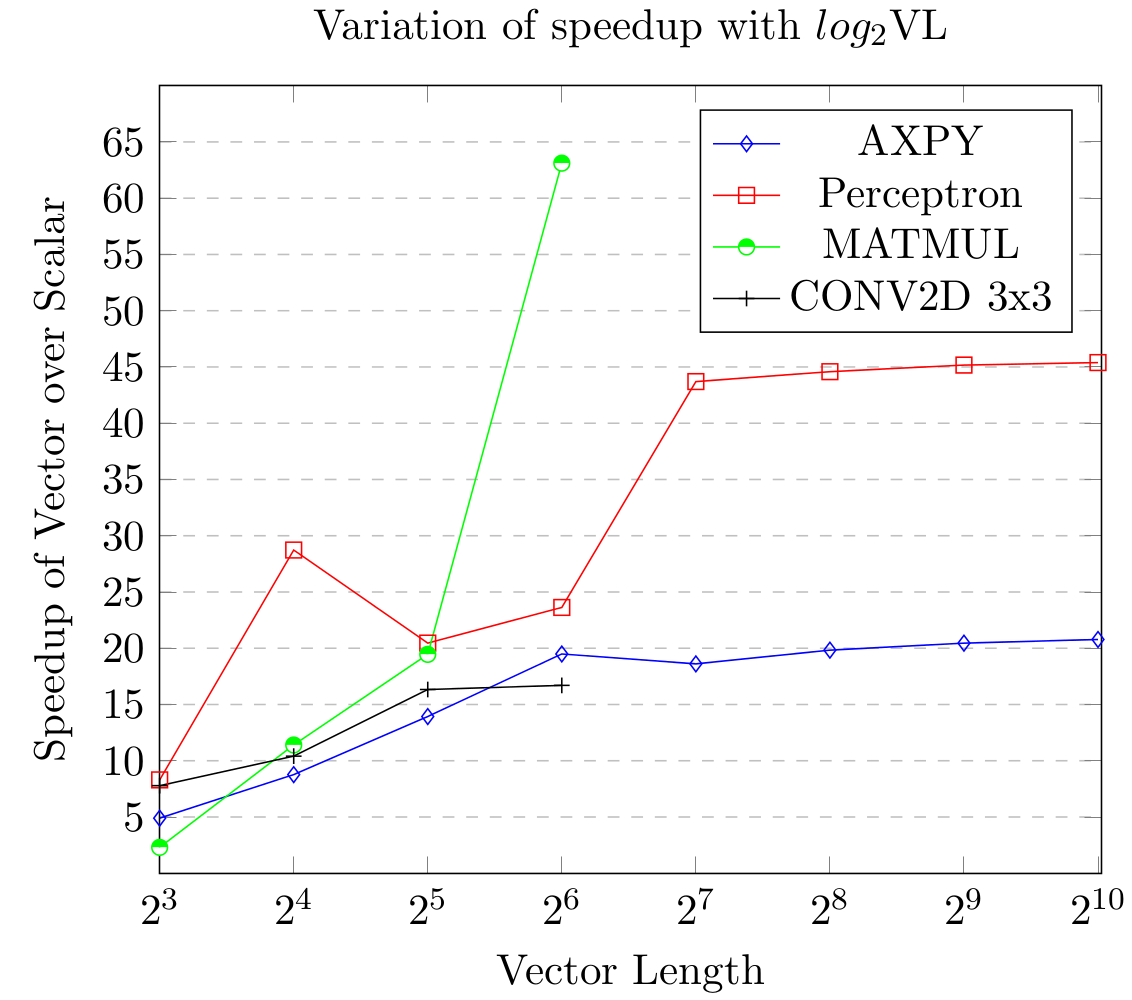 Benchmarking Results
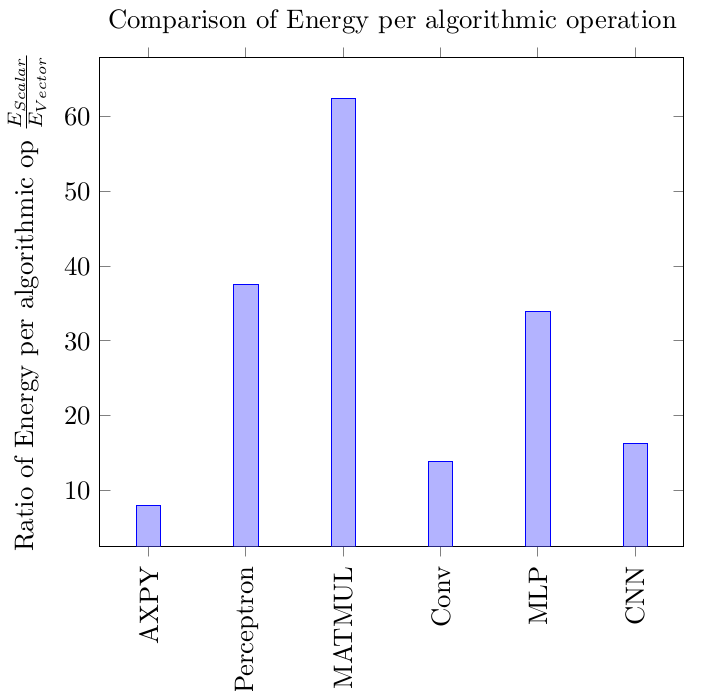 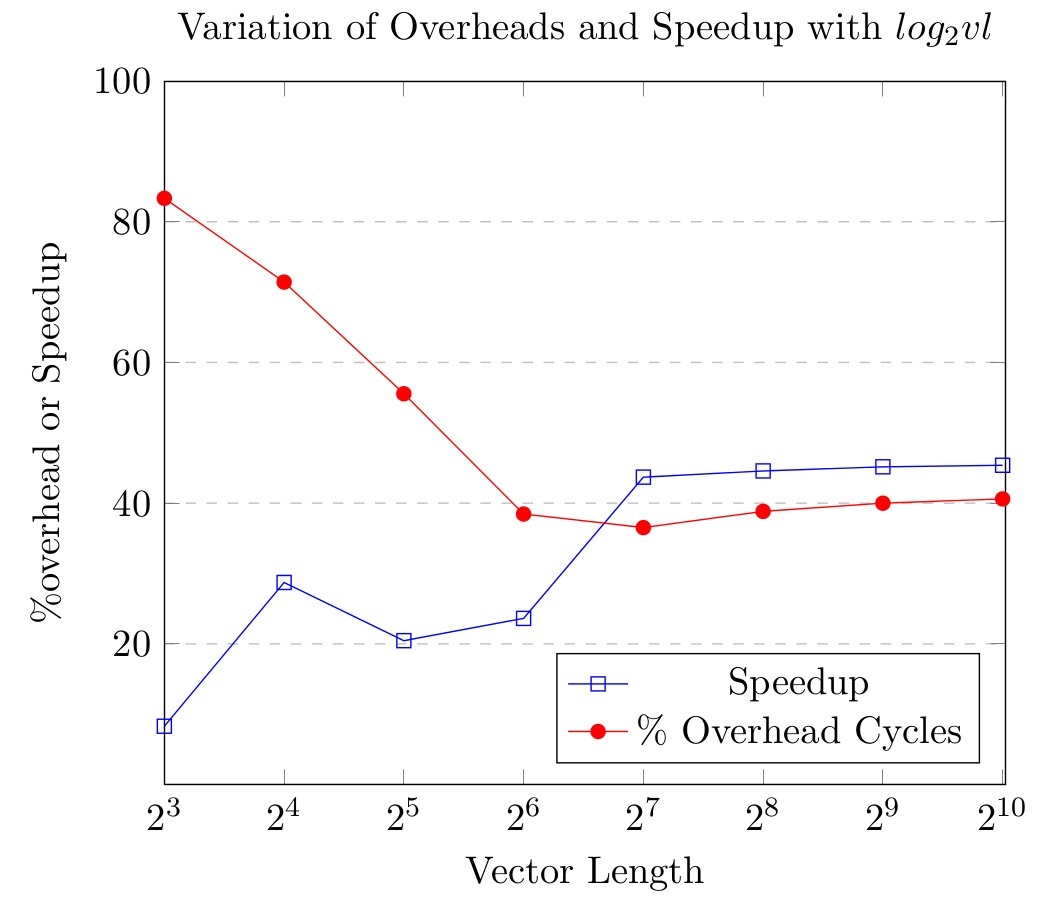 Speedup variation with Vector length
Speedup increases with vector length before it begins to saturate
Low speedup for small vectors can be attributed to 
High vector unit overheads
Better compiler optimization for scalar code
Reduced probability of cache miss
Accounting for speedup
About 17x is the theoretical speed-up
Due to increased number of instructions and data fetched by the scalar core, it loses many cycles in miss penalties (miss penalty=23 cycles)
About 1.3x -2.5x speedup is contributed by using Scratchpad Memory
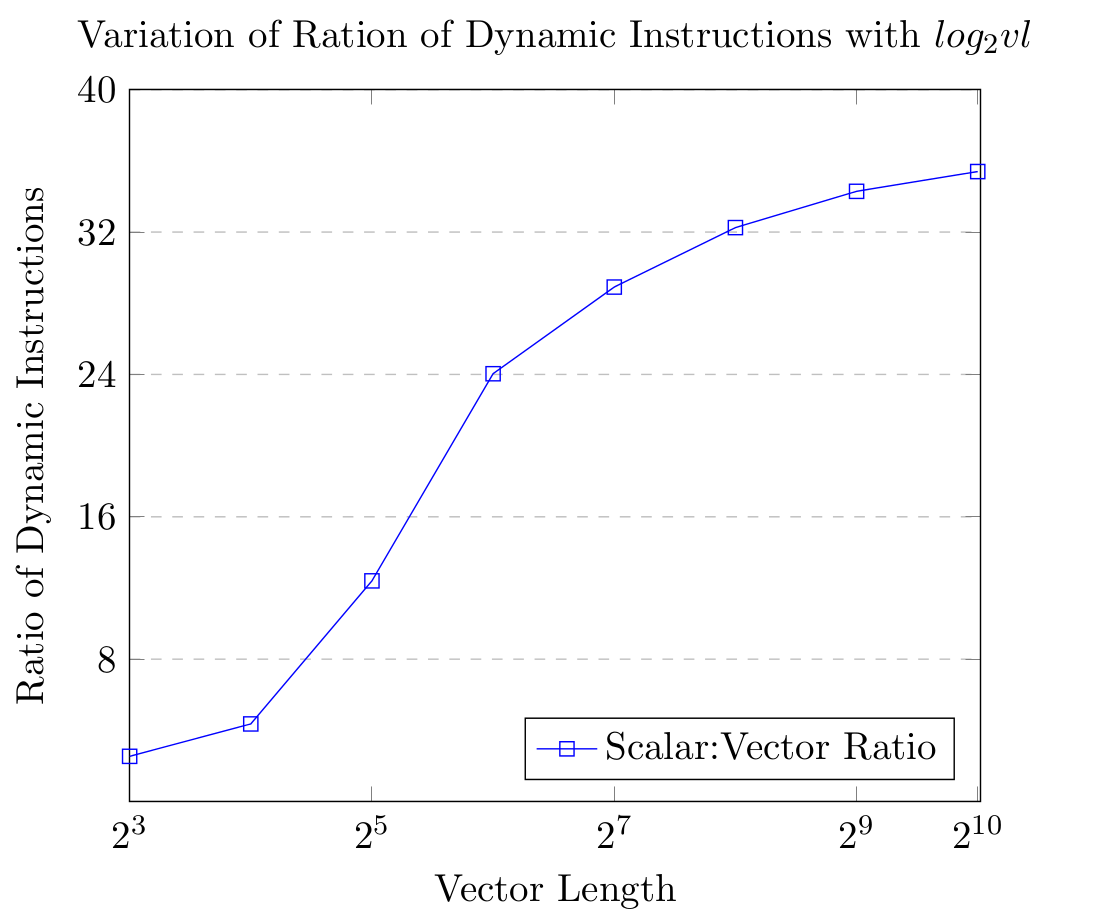 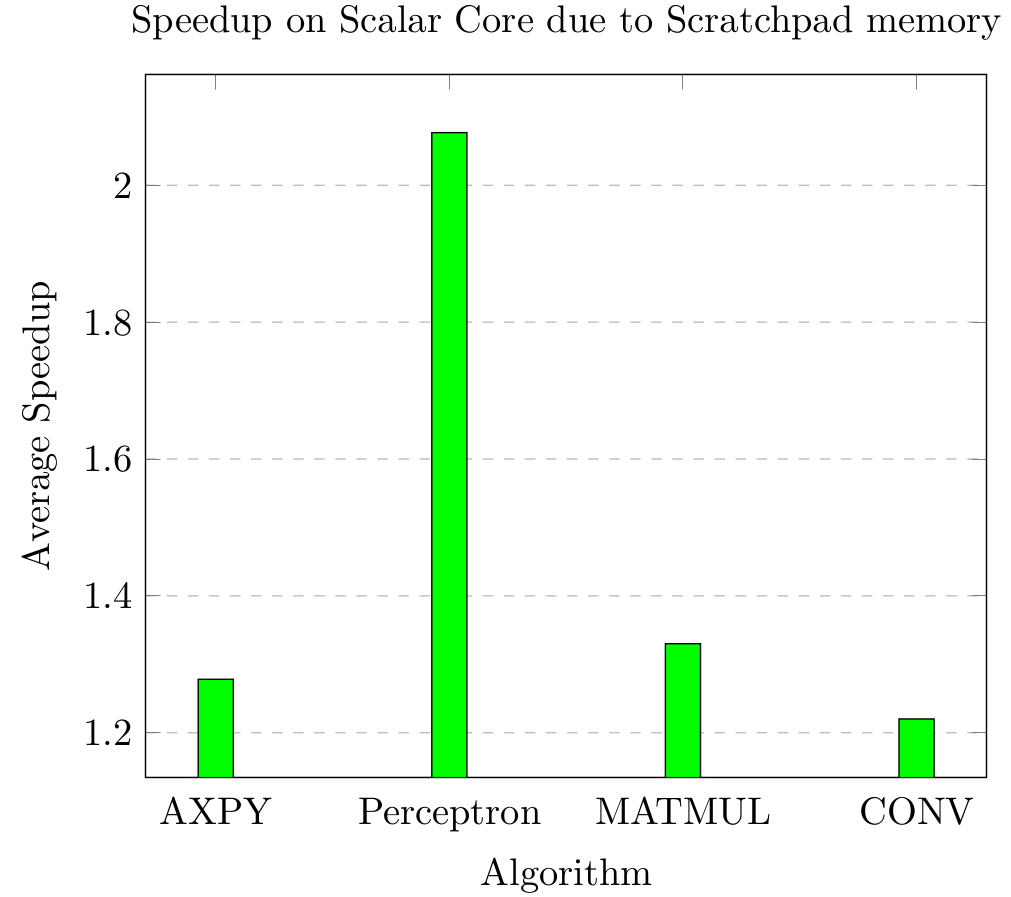 Comparison with Other Data-parallel Processors
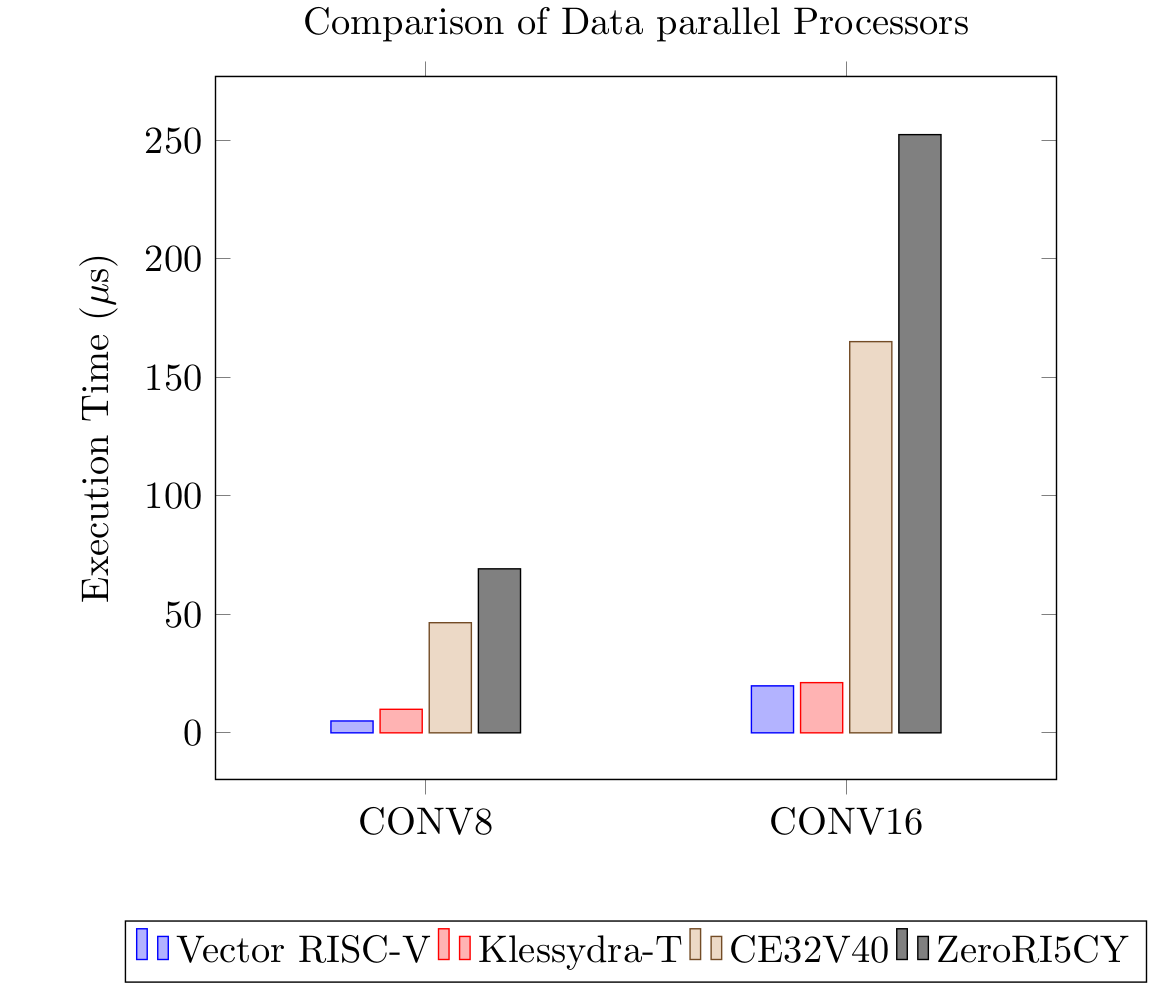 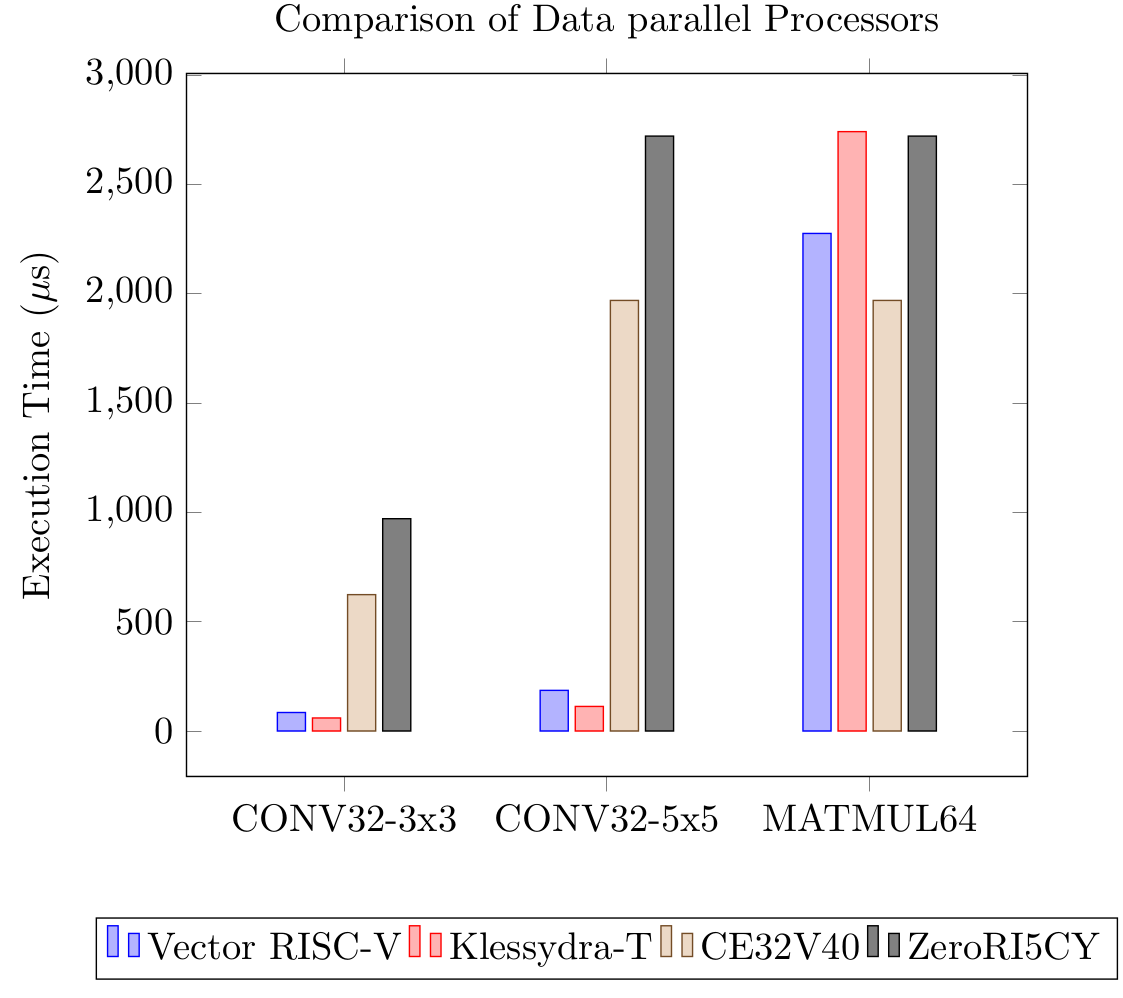 RISC-V Vector CPU performs comparably with Klessydra Vector Processor 
RISC-V Vector CPU performs better than SIMD processor on Convolution, but SIMD has an edge over Vector processor on MATMUL64
Performance on Neural Networks
Multi layer Perceptron
Convolutional Neural network
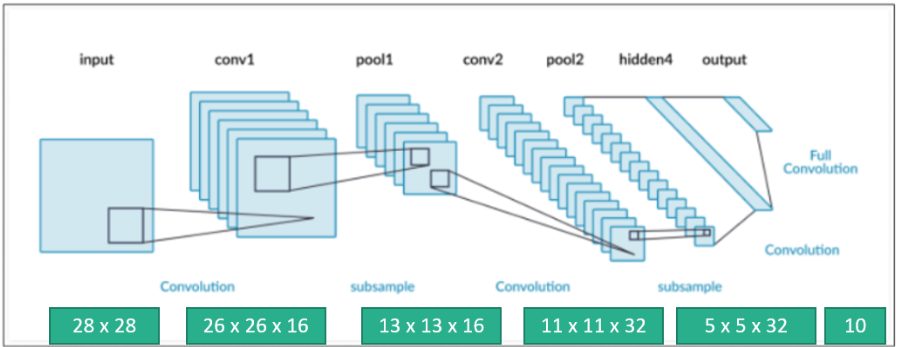 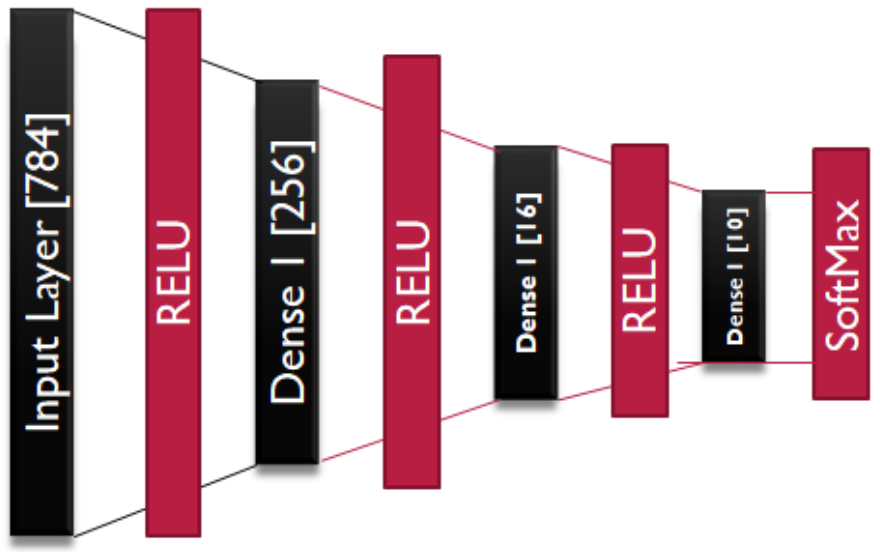 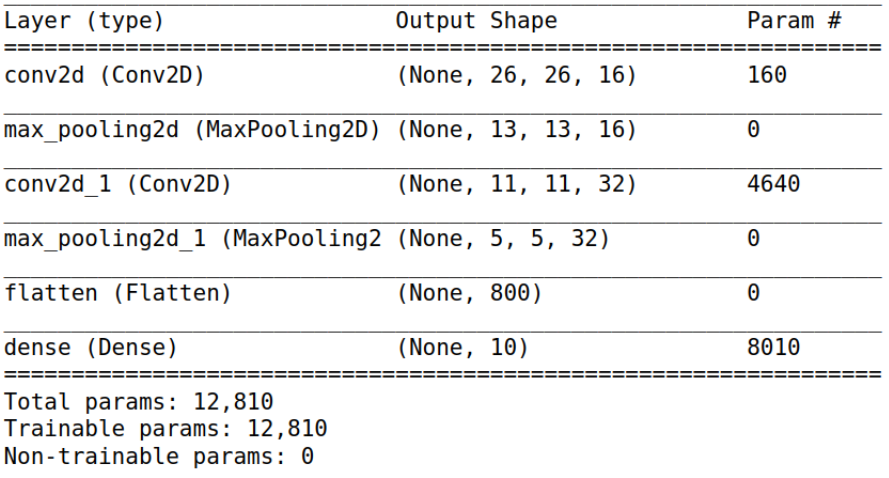 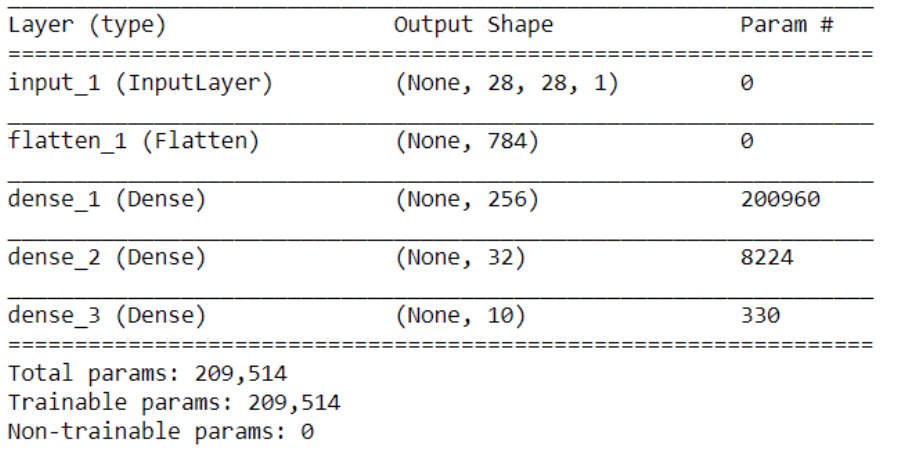 SPEEDUP: 40.7x
SPEEDUP: 19.53x
ENERGY IMPROVEMENT: ~ 33x
ENERGY IMPROVEMENT ~ 16x
Summary and Future Work
Main Contributions
Future Work
Bottleneck analysis of ML Inference
A microarchitecture for efficient ML inference on microcontroller class CPUs
Tightly coupled Vector Execution Unit
Benchmark targeted at ML workloads
Vectorization Algorithms for kernels commonly encountered in ML inference
Support for low precision vector arithmetic
8-bit/16-bit numbers multiply performance without much loss in accuracy
DMA for Scratchpad memory
Avoid CPU time to be wasted in copying data from amin memory to scratchpad memory
Increased Clock Frequency of operation
Make changes in the host such as remove FPU, change Cache-replacement algorithm to increase operating frequency above 50 MHz
Mixed Signal Accelerators
The developed Vector Interface is robust, and the vector unit is modular.
The present vector unit can be replaced with an Analog Accelerator designed in the future
Demonstration: Handwritten Digit Recognition by Vector Processor
Demo Video /Demo Action
THANK YOU